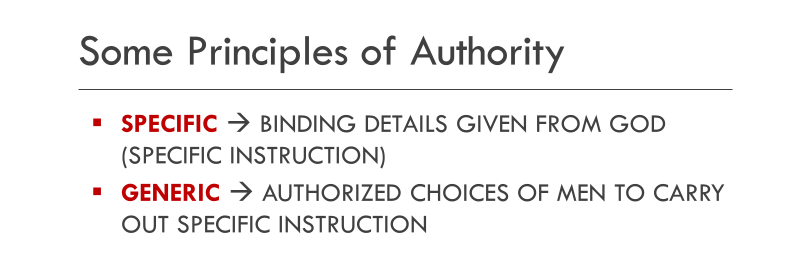 Example:
“One serving as a pattern of a specific kind”
“A punishment given as a warning or deterrent”
TUPOS – the mark of a stroke or blow; a figure formed by a blow or impression
Thomas: "Unless I see in His hands the print (tupos) of the nails, and put my finger into the print of the nails, and put my hand into His side, I will not believe" (Jn. 20:25)
Romans 5:14, “Nevertheless death reigned from Adam to Moses, even over those who had not sinned according to the likeness of the transgression of Adam, who is a type of Him who was to come.”
1 Corinthians 10:6-11 (see “examples,” vv. 6, 11)
mimeograph
MIMEOMAI – “a mimic, an actor” (VINES)
Philippians 3:16-19
“Following” (v. 17) – “summimetes,” compound “with” + “mimic”
“example” (v. 17) – “me”
“pattern (v. 17) – “tupos”
MIMEOMAI – “a mimic, an actor” (VINES)
1 Thessalonians 1:6, 7
6 And you became followers (mimetes) of us and of the Lord, having received the word in much affliction, with joy of the Holy Spirit,
7 so that you became examples (tupos) to all in Macedonia and Achaia who believe.
[Speaker Notes: Enunciation: me-me'-o-mi]
MIMEOMAI – “a mimic, an actor” (VINES)
2 Thessalonians 3:7-9
7  For you yourselves know how you ought to follow (mimeomai) us, for we were not disorderly among you;
8  nor did we eat anyone’s bread free of charge, but worked with labor and toil night and day, that we might not be a burden to any of you,
9  not because we do not have authority, but to make ourselves an example (tupos) of how you should follow (mimeomai) us.
APPLIED AUTHORITY: WHAT IS THE “EXAMPLE” THAT WE MUST “FOLLOW”?
WORKING WITHOUT IDLENESS?
(2 THESS. 3:10-12)
TENTMAKING?
(ACTS 18:3)
GENERIC OPTION
SPECIFIC DETAIL
[Speaker Notes: Enunciation: me-me'-o-mi]
HUPODEIGMA – under show, a private sign, a figure
John 13:15, “For I have given you an example, that you should do as I have done to you.”
John 13:7, “Jesus answered and said to him, ‘What I am doing you do not understand now, but you will know after this.’”
John 13:12, “So when He had washed their feet, taken His garments, and sat down again, He said to them, ‘Do you know what I have done to you?’”
[Speaker Notes: Enunciation: hü-po'-dag-mä]
HUPODEIGMA – under show, a private sign, a figure
John 13:15, “For I have given you an example, that you should do as I have done to you.”
John 13:7, “Jesus answered and said to him, ‘What I am doing you do not understand now, but you will know after this.’”
APPLIED AUTHORITY: WHAT IS THE “EXAMPLE” THAT WE MUST “DO”?
HUMILITY IN SERVICE?
(JN. 13:16, 17)
FOOTWASHING?
(JN. 13:4, 5)
GENERIC OPTION
SPECIFIC DETAIL
HUPODEIKNUMI – to show secretly, or by tracing out
Luke 6:47, 48:
47  "Whoever comes to Me, and hears My sayings and does them, I will show you whom he is like:
48  "He is like a man building a house, who dug deep and laid the foundation on the rock. And when the flood arose, the stream beat vehemently against that house, and could not shake it, for it was founded on the rock.
[Speaker Notes: Enunciation: hü-po-da'k-nü-me]
HUPODEIKNUMI – to show secretly, or by tracing out
Acts 20:33-35:
33  "I have coveted no one’s silver or gold or apparel.
34  "Yes, you yourselves know that these hands have provided for my necessities, and for those who were with me.
35  "I have shown you in every way, by laboring like this, that you must support the weak. And remember the words of the Lord Jesus, that He said, ‘It is more blessed to give than to receive.’"
church buildings | multiple containers | multiple services | preachers using PowerPoint  preachers receiving funds from disbanded churches | church bible classes | etc.
“Show me an example in the Bible of that and I will believe it.”
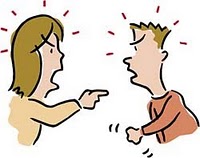 [Speaker Notes: There is no command, example, or necessary inference of disciples gathering multiple times on the first day of the week. Yet it is a generically approved choice.]
APPROVED! But is it Binding Today?
Was the Lord’s example of not being married approved?
Was Paul’s example of not being married approved (1 Cor. 7:7)?
Are we to imitate Paul as he imitated Christ (1 Cor. 11:1)?
Should we then argue that it is generally better to not marry (1 Cor. 7:38)?
Paul’s statement in 1 Cor. 7:38 is “limited” (7:26)
NO!
There is additional specific instruction that modifies our understand about marriage (1 Cor. 9:5, right; Heb. 13:4, honorable among all; 1 Tim. 3:1ff, required of overseers)
Why?
APPROVED! But is it Binding Today?
Was it approved for the apostles to preach to Jerusalem first, then all Judea, then Samaria, then to all the nations (Acts 1:8)?
Is this the pattern for churches to follow today? Why or why not?
Was it approved for the Eunuch to hear the gospel in a chariot (Acts 8:28, 29)?
Is this the pattern for people to learn the gospel today?
Was it approved for Paul to lay his hands on the converts at Ephesus enabling them to speak with tongues (Acts 19:6)?
Is this the pattern for us to follow today?
Maurice Barnett
“One of the things we absolutely must understand is that examples of options being chosen and used by the New Testament disciples will not alter, modify, or limit the list of possible choices found in specific statements or commands. This may seem like a minor item but it is not. We are not limited to the choices from a list of options made by first century Christians in carrying out specific instructions.”
“Chapter 7: Examples,” The Scheme of Redemption: Volume Three: “By What Authority,” by Maurice James. Barnett, 2005, p. 215.
Arriving at the Correct UNDERSTANDING
Look at all the information revealed on the specific subject.
Note all the “specific” details given in the instruction on that subject.
Include the proper definition and usage of terms, context, etc.
List the choices we are allowed to make to carry out the instruction? 
Fit approved examples into the evidence to explain/demonstrate the specific instruction.
Specific and Generic Authority: Lord’s Supper, Acts 20:7-9 (Specifics)
When?
“that day” (Matt. 26:29)
If Day of Pentecost – an annual event (Acts 2:1; problem: 2:42; 20:6)?
First day of the week?  – Lev. 23:15, 16; 2:42; Acts 20:7
Where?
When disciples gathered – Heb. 10:25; 1 Cor. 11:20; Acts 20:7
What?
Eat “unleavened bread” – Matt. 26:26
Drink “fruit of the vine” – Matt. 26:27
How?
Steadfastly – Acts 2:42
Look and wait for one another– 1 Cor. 11:33
Not with spiritual division – 1 Cor. 11:22
Not as a carnal meal – 1 Cor. 11:34
Who?
Individual disciples in communion with the Lord (“with you,” Matt. 26:29)
We though many are one bread (1 Cor. 10:16, 17)
Why?
To remember/proclaim (Lk. 22:19; 1 Cor. 11:24-26)
[Speaker Notes: cf. Greek, Acts 4:26, 27; noun, synagogue, LXX Exod. 12:6]
Specific and Generic Authority: Lord’s Supper, Acts 20:7-9 (Generic Options)
When on the first day?
Choice  evening service 
The benefit of “many” (1 Cor. 10:32, 33)
Where to gather to worship
Choice  upper room (3rd story)
Wherever disciples can gather to worship (Jn. 4:20-24)
With what?
Choice  many lamps – need light in an evening service
Choice  window(s)
Servers or no servers?
Trays or no trays